Особливості географічного         положення Африки. Елементи берегової лінії.
Мета: 
Сформувати уявлення про зміст та структуру розділу «Материки»;
ознайомити з планом вивчення материків;
формувати вміння визначати риси ФГП Африки;
закріпити вміння визначати географічні координати;
спонукати пізнавальний інтерес до вивчення географії
    материків
Тип уроку: вивчення нового матеріалу
Обладнання: 
фізична карта світу;
фізична карта Африки;
атласи, контурні карти;
підручники;
презентація.
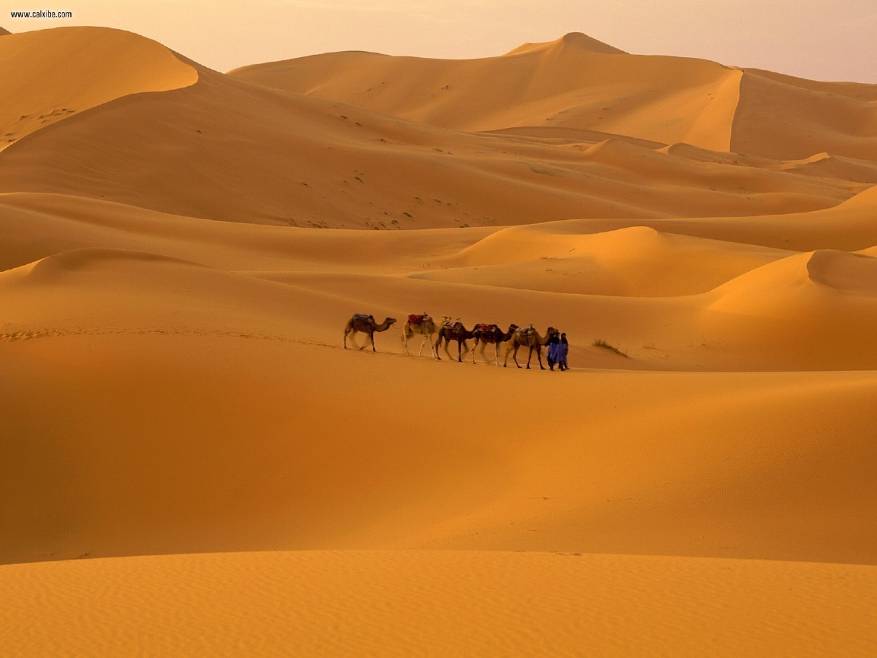 Мотивація. Вправа «вгадай материк»
Terra incognita
Материк контрастів
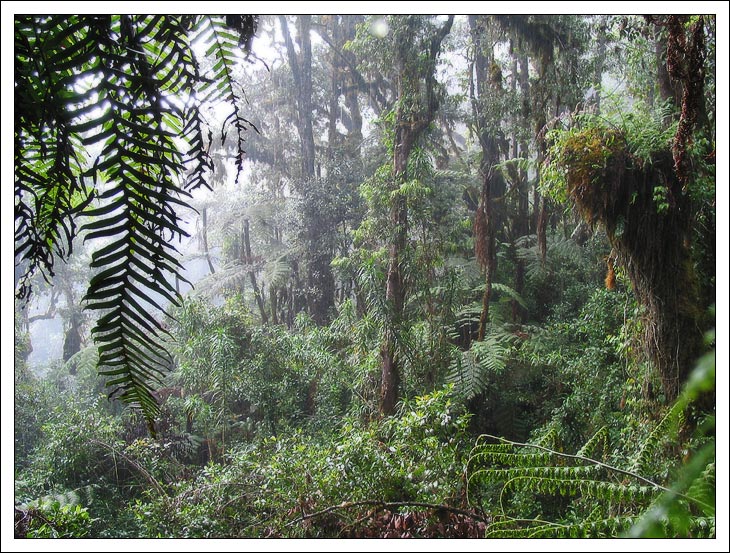 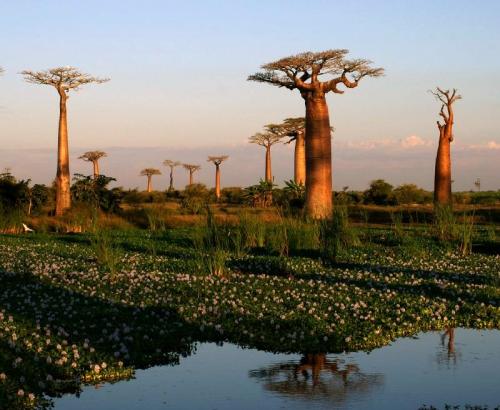 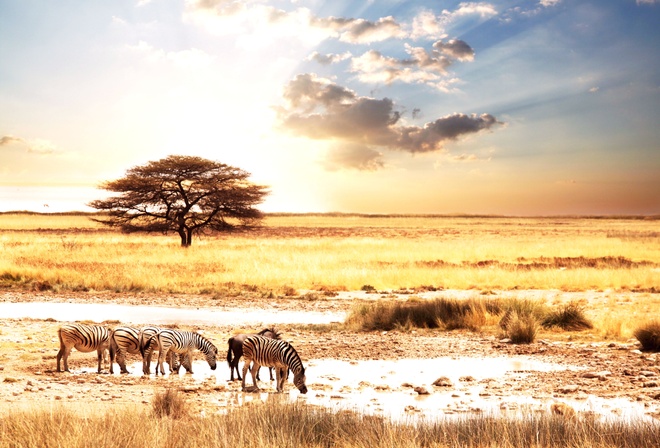 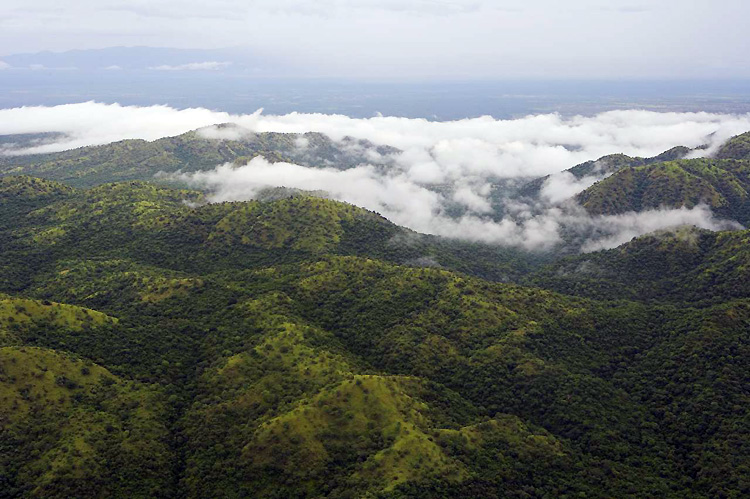 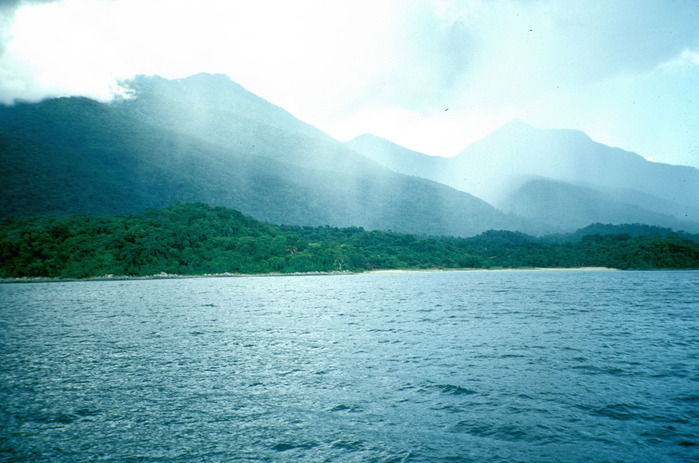 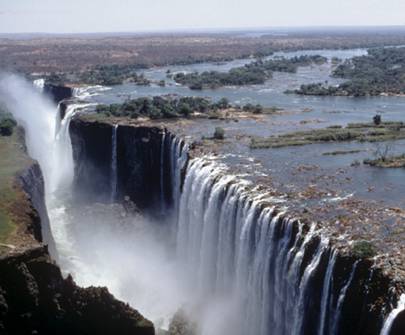 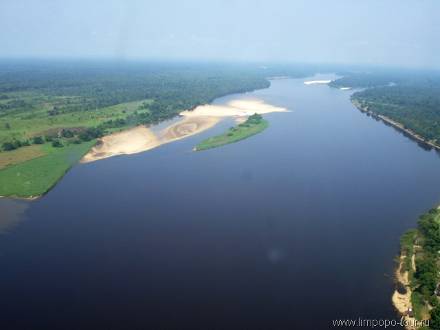 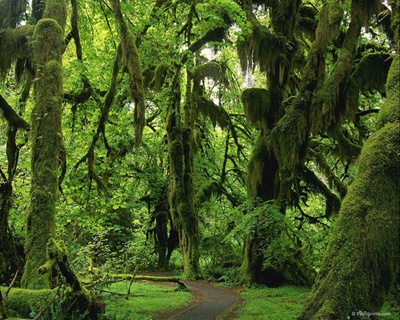 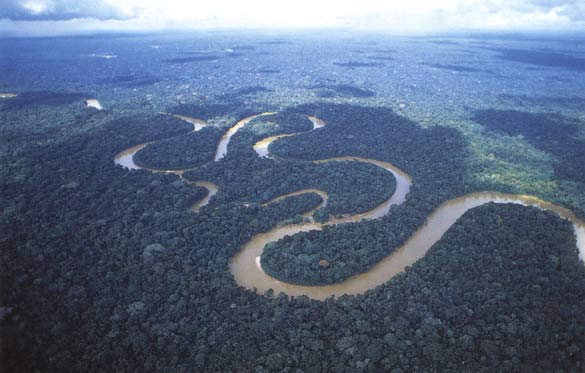 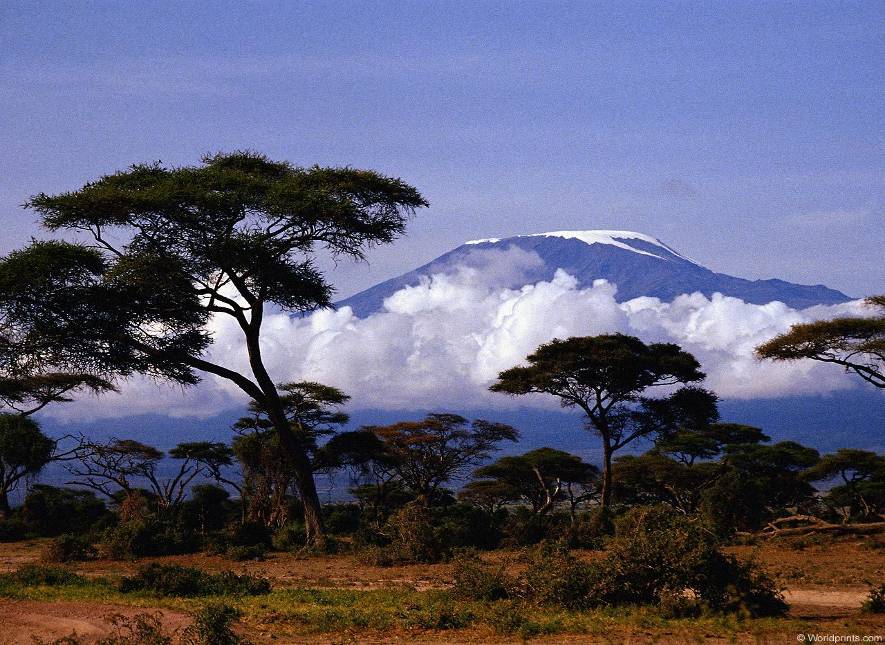 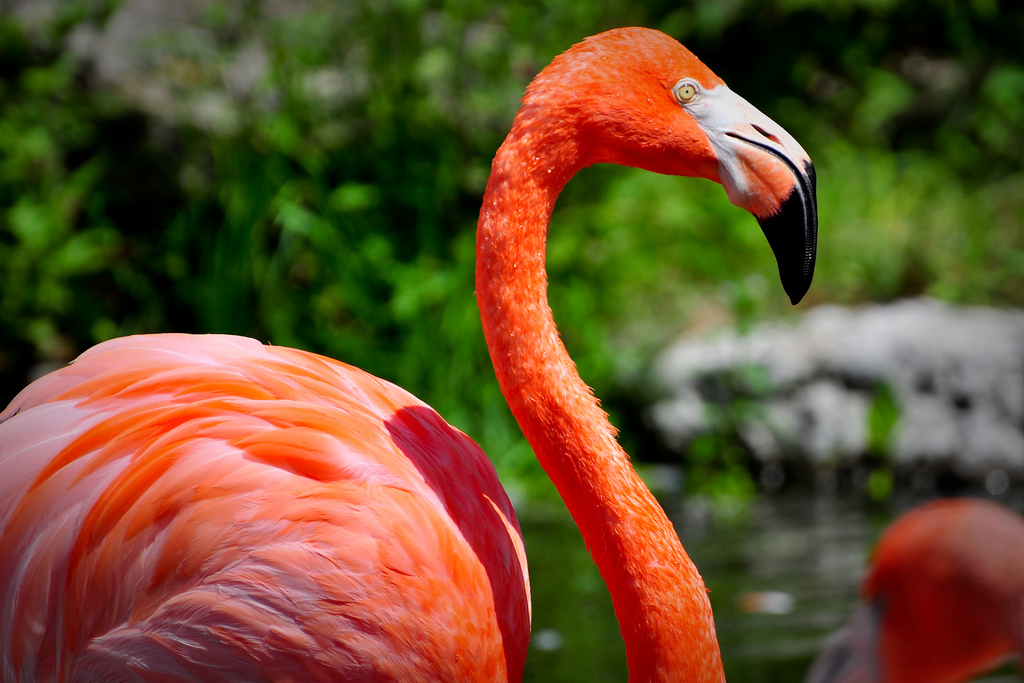 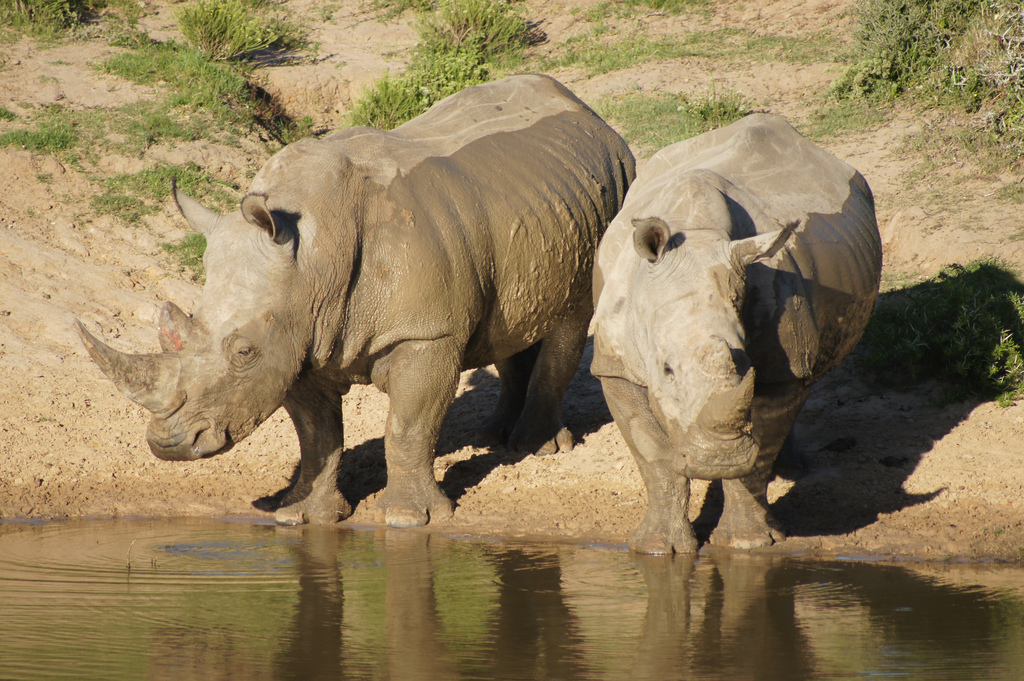 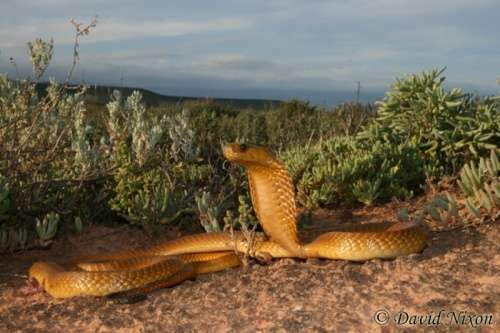 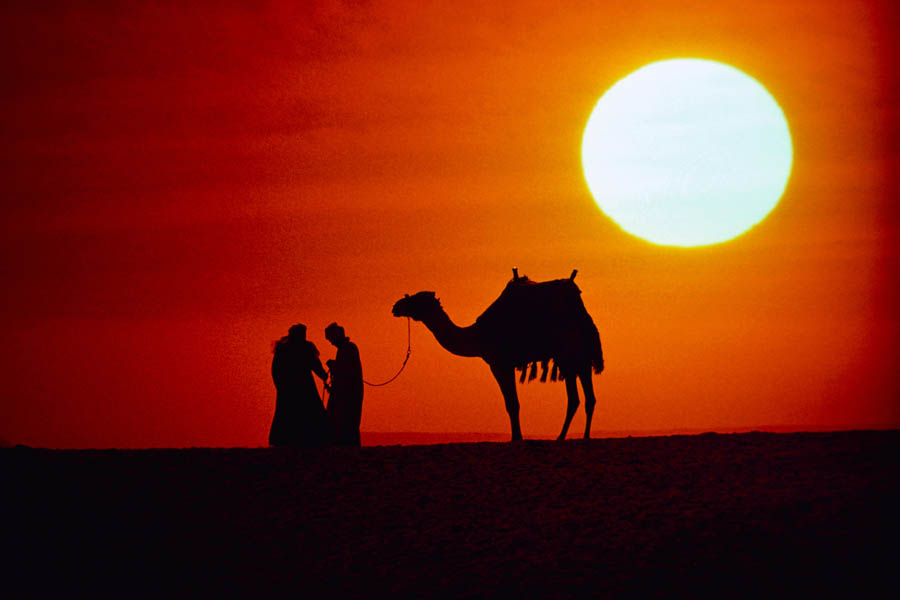 Що ж є причиною такої різноманітності?
План вивчення материка
Загальні відомості.
Фізико-географічне положення.
Історія відкриття, дослідження та вивчення.
Тектонічна будова, особливості рельєфу та корисні копалини.
Клімат.
Внутрішні води.
Природні зони.
Населення та політична карта.
План характеристики географічного положення материка
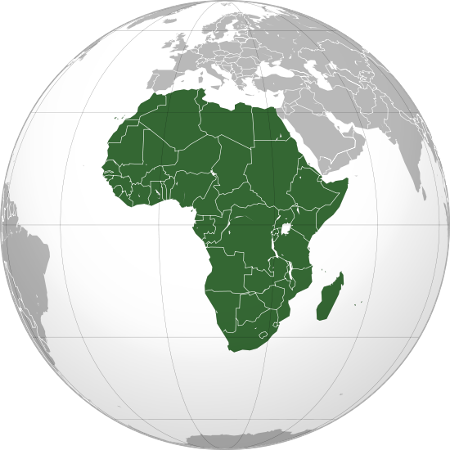 S=30,3 млн км²(1/5 суходолу)
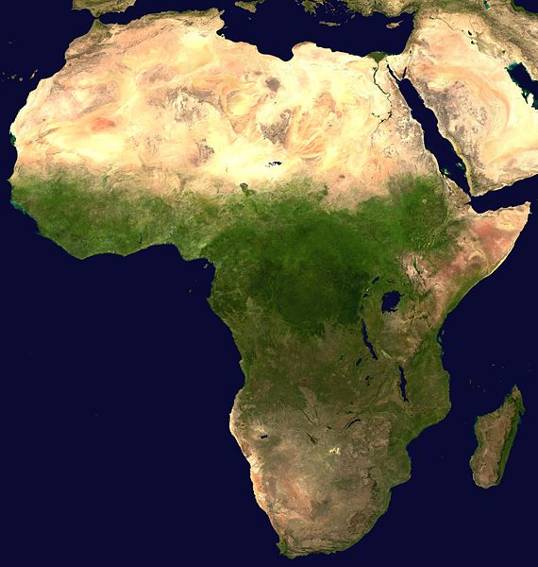 Північний тропік
Екватор
Південний тропік
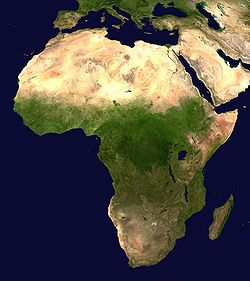 мис Рас-Енгела 
(37°21′ пн. ш.)
мис Голковий  (34°51′15″ пд. ш.)
мис Альмаді (17°33′22″ зх. д.)
мис Рас-Гафун (17°33′22″ сх. д.)







Довідка:
1°меридіна та екватора становить 111,3км;
1° паралелі 10°широти
становить 109,6км.
м. Рас- Енгела
м.Альмаді
м.Рас-Гафун
10°
20°сх.д.
0°
м. Голковий
особливості берегової лінії  Африки
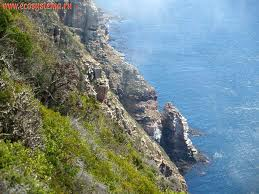 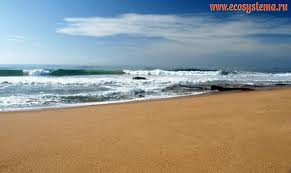 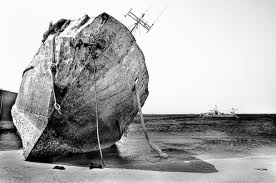 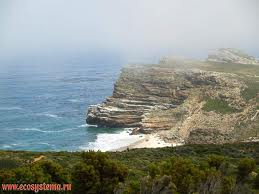 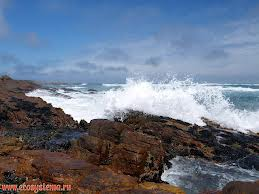 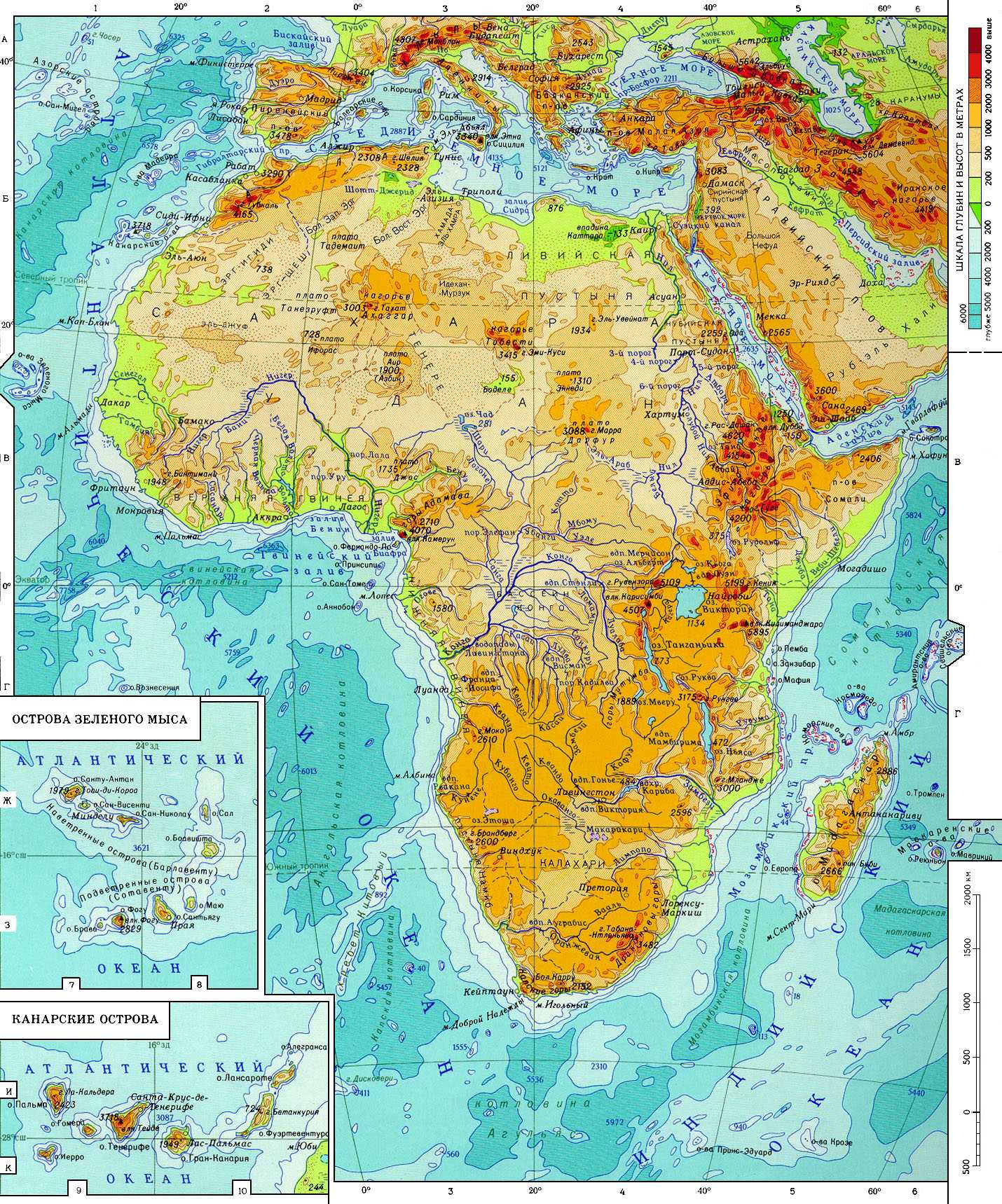 Підпишіть на картах 
елементи берегової 
лінії:
Середземне море;
затока Сідра;
Суецький канал;
Червоне море;
Баб-ель-Мандебську протоку;
Аденську затоку;
півострів Сомалі; 
Індійський океан;
острів Мадагаскар;
Мозамбіцьку протоку;
Атлантичний океан;
Гвінейську затоку;
Канарські острови;
Гібралтарську протоку.
1
14
13
2
3
4
5
6
7
12
10
9
11
8
Закріплення вивченого матеріалу
Впізнайте та покажіть на карті:
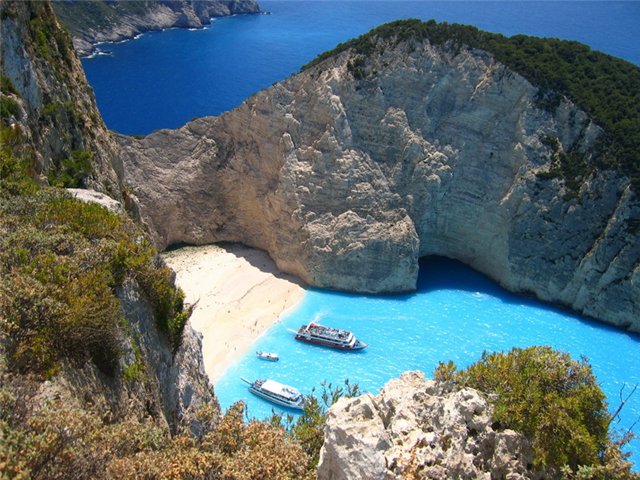 Внутрішнє море Атлантичного океану, омиває північне узбережжя Африки. Одне з  найбільших та досить глибоких морів Землі.
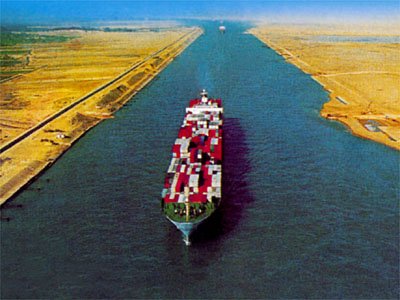 Проритий в 1859 – 1869рр. через Суецький перешийок і з'єднує Червоне та Середземне моря. Довжина каналу: 161км., глибина – до 16м., ширина від116 до 312м. Скоротив шлях із Європи до Індії на 8 000 км.
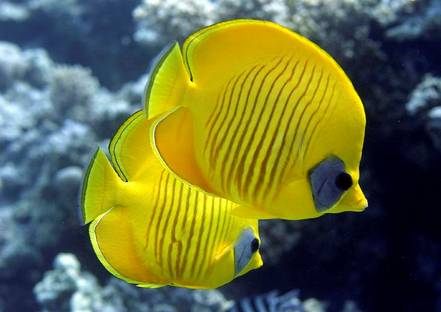 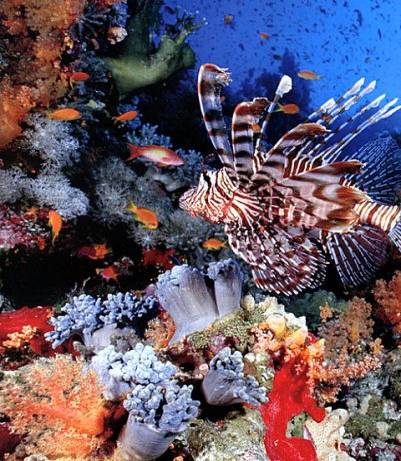 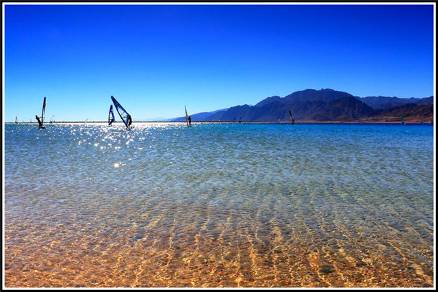 Одне із самих 
теплих (до +32С) і
 солоних (38-42‰) 
морів світу.
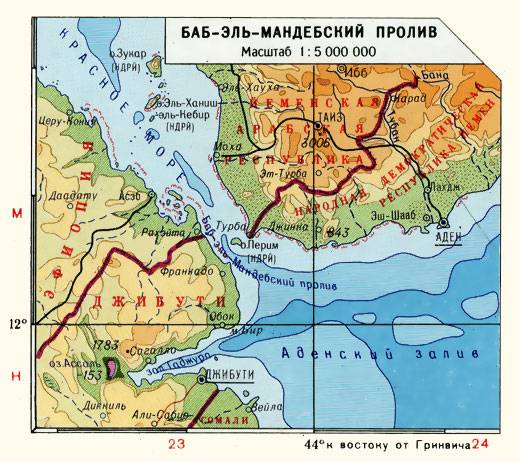 (араб. — «ворота сліз(скорботи)») — 
Протока між південно-західним краєм Аравійського півострова та Африкою. З'єднує Червоне море з Аденською затокою Аравійського моря.
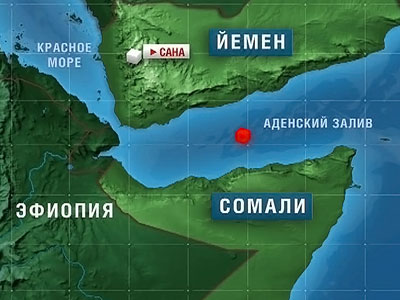 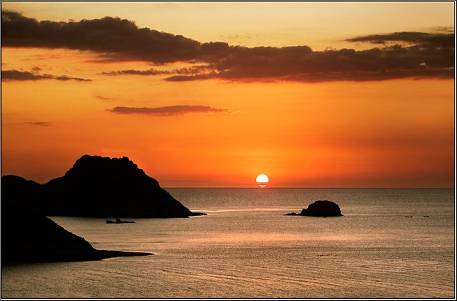 Червоне море
Сомалі
Ефіопія
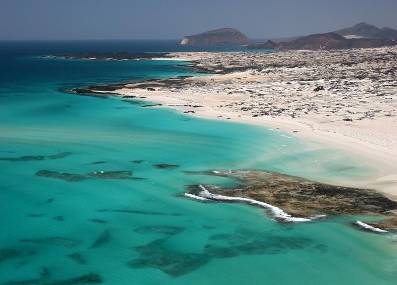 Затока має велике економічне значення як водний шлях для транспортування нафти 
із Перської затоки у Європу.
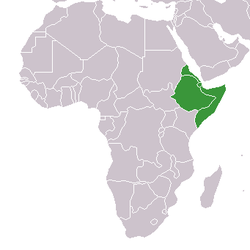 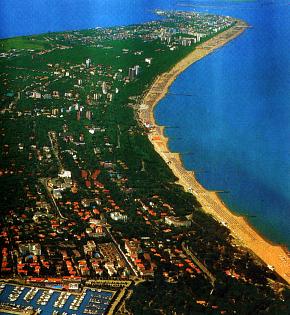 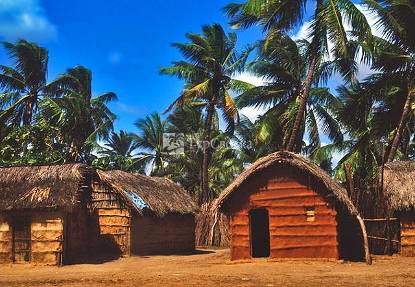 Завдяки характерній формі,інколи називають «Африканський ріг» (нагадує ріг носорога), або  «зуб»
Омиває східне узбережжя материка
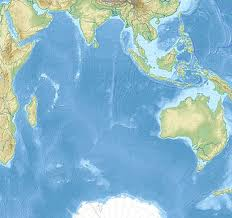 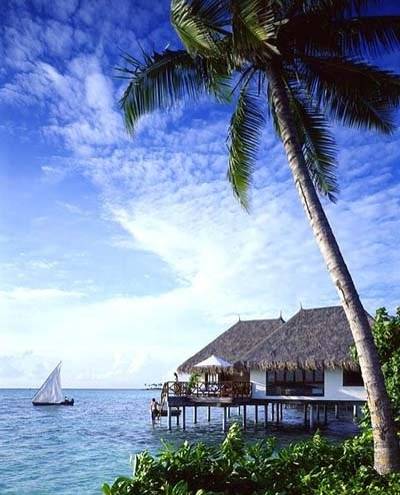 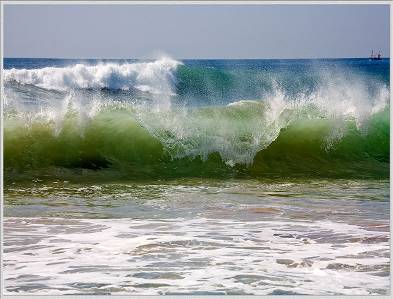 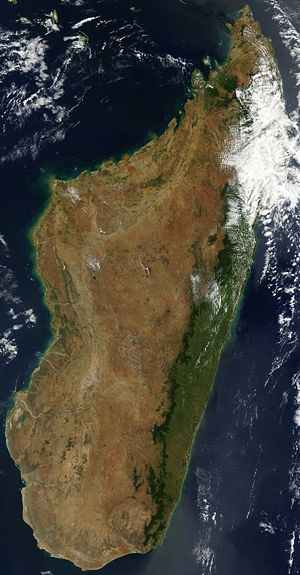 Четвертий за величинною острів Землі.
Площа 59 000км2
Відділений від материка Мозамбіцькою протокою.
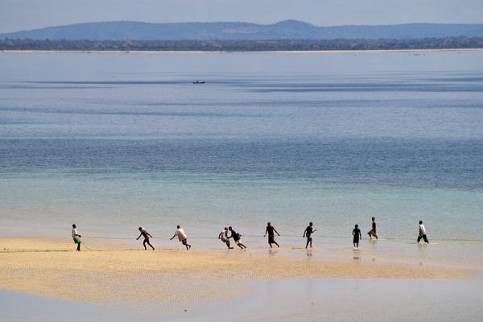 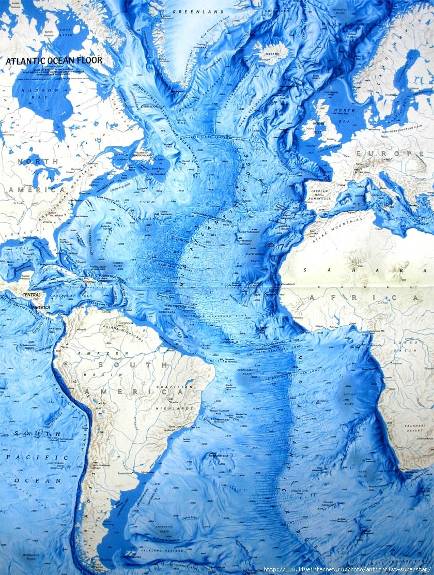 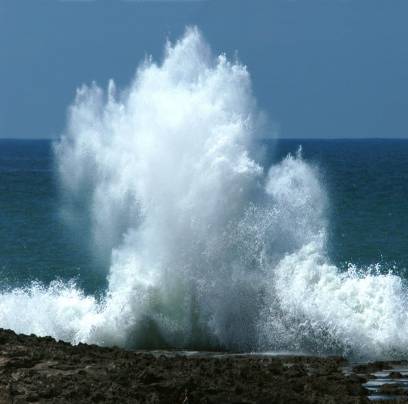 Назва походить від імені титана Атласа (Атланта) в грецькій міфології
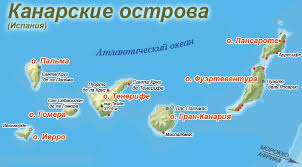 Атлантичний океан
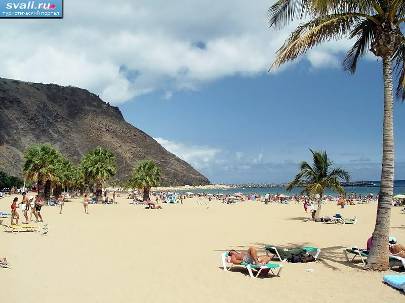 Архіпелаг складається із чотирьох великих і багатьох  дрібних островів.
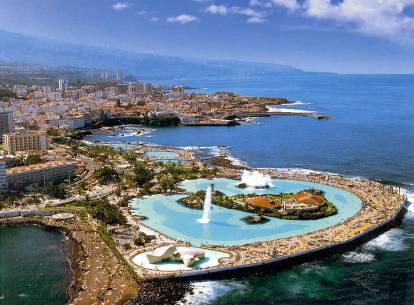 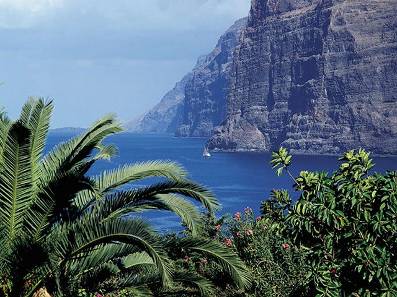 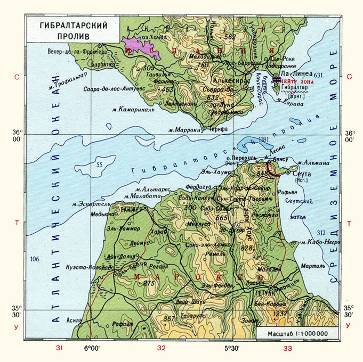 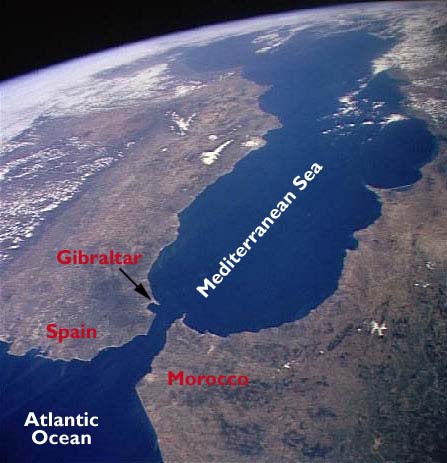 Гібралтарська протока
?
Піренейський п-ів
Африка
Атлантичний океан
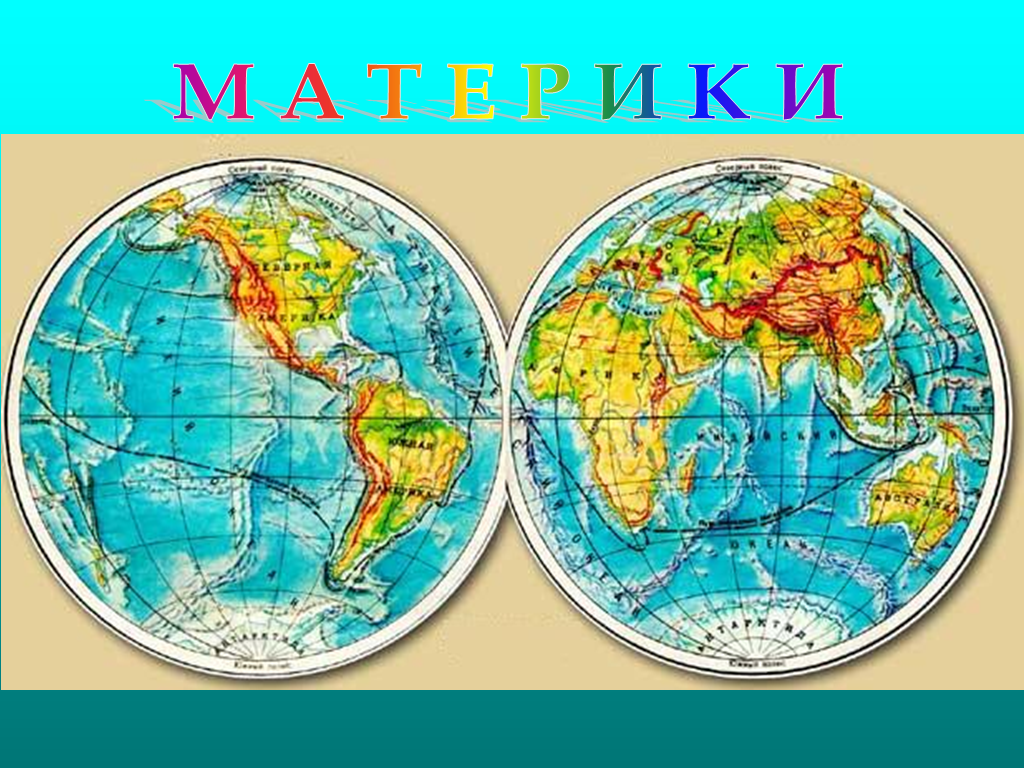 Як впливає географічне
 положення на 
Природу материка?
Висновки:
Так як його перетинають тропіки - в цих районах клімат жаркий і сухий, багато пустель з бідною рослинністю та відсутністю рік.

Так як материк перетинає екватор, то частина території має вологий та жаркий клімат,тварини і рослини теплолюбні, ріки незамерзаючі.

На особливості природи прибережних територій значний вплив мають течії.
Завдання додому:

Опрацювати матеріал підручника

Нанести на карту об'єкти географічної номенклатури.


3.Підготувати повідомлення про
         дослідників   Африки
§13.
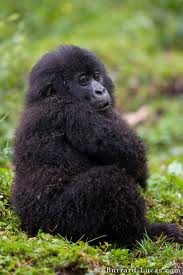